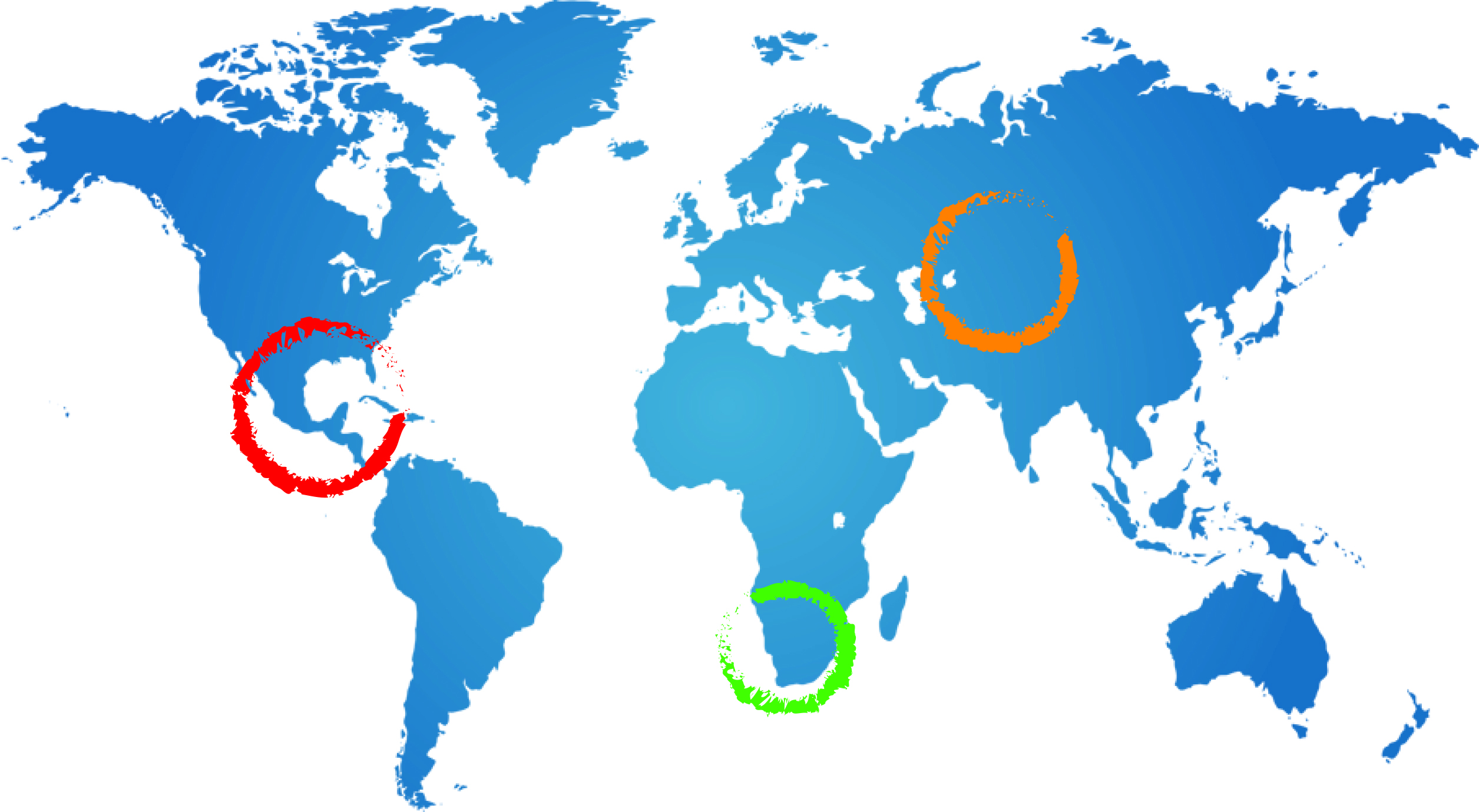 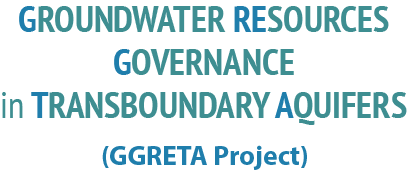 GGRETA ProjectProposed workplan: May-December 2015

Andrew Rosss and Piet Kenabatho
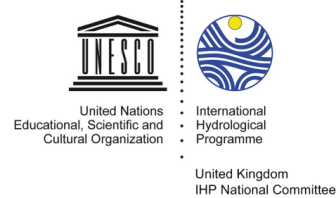 A Ross
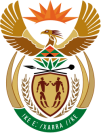 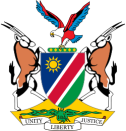 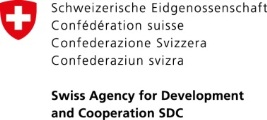 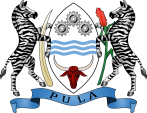 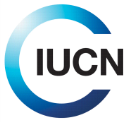 20  October 2014
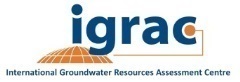 Pretoria
Proposed Workplan
Workplan: June-December 2015
Outstanding issues
Priorities for possible follow up action beyond the current project